Saved Searches & Reports
Saved Searches vs Reports
Navigating saved searches & reports            
Filtering saved searches & reports
Basic updates to existing saved searches & reports
Advanced updates to existing saved searches
Process to request new or more advanced updates to saved searches & reports
Agenda
Reports
Saved Searches
Display multiple levels of data through drill-down

Can only be built on transactional data ( ex: SOs, Invoices, GL activity) & therefore can only display NetSuite data

Limited scope of formulas

Group of standard reports or Sales and Financials prebuilt by NetSuite
Display a lot of information about specific subset of records

In-line editable

Can handle complex formulas

Can incorporate NetSuite + Macola data, in some cases
Can be scheduled to send to users

Can show summary and detail data

Utilize filters to make scalable for many uses across divisions and depts
Saved Searches
PortletsRemindersQuick LinksShortcutsReports on Center Tab
Saved Searches
PortletsRemindersQuick LinksShortcutsReports on Center Tab
Saved Searches
PortletsRemindersQuick LinksShortcutsReports on Center Tab
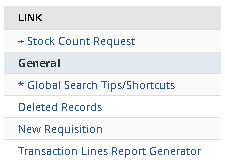 Saved Searches
PortletsRemindersQuick LinksShortcutsReports on Center Tab
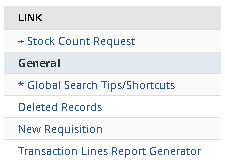 Pre-filtered saved searches can be saved as a shortcut
Saved Searches
PortletsRemindersQuick LinksShortcutsReports on Center Tab
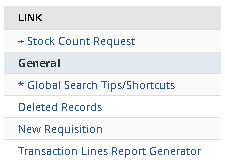 Saved Searches: Locating Using Global Search
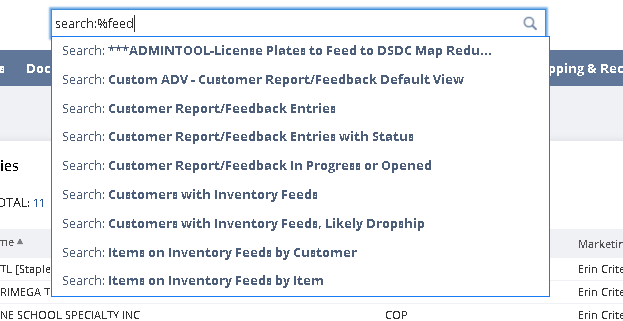 % acts as a wildcard
	Useful to find searches if you know a word in the title
Saved Searches: Using Available Filters
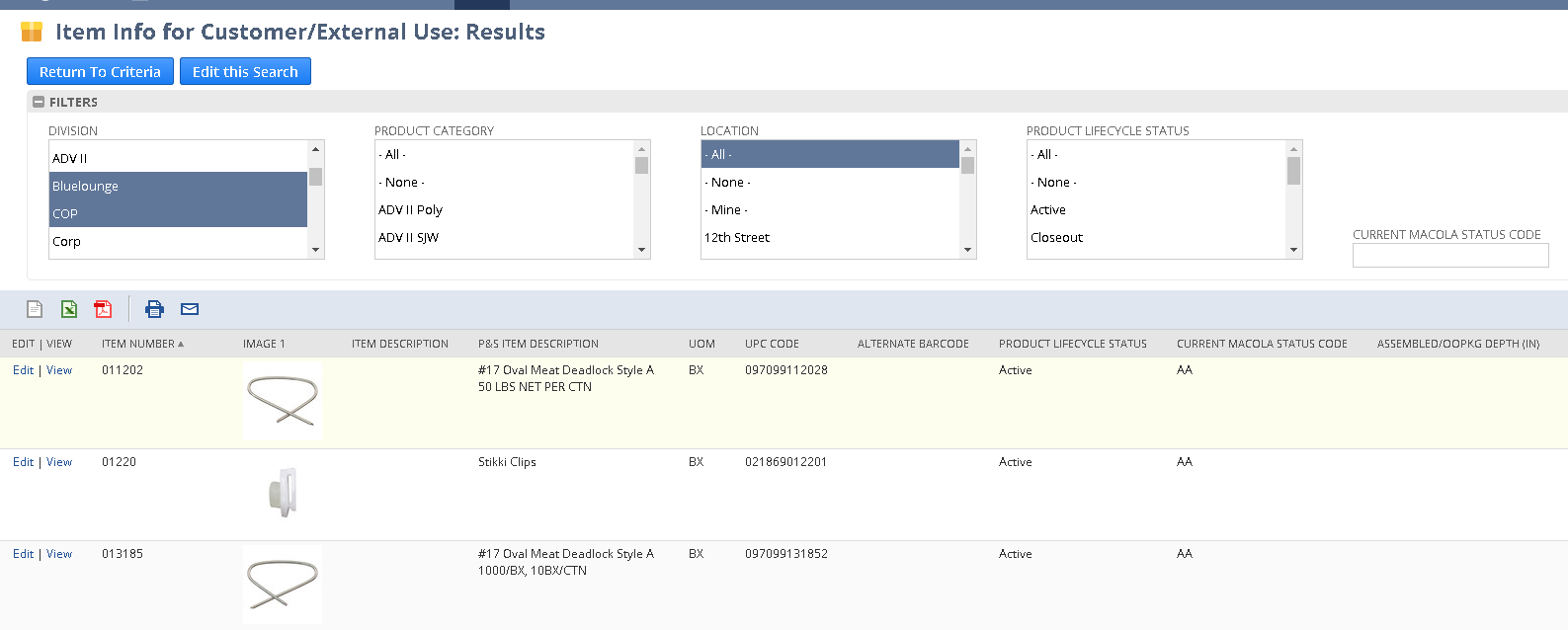 Ctrl to multi select in drop down
Tab to display results in free text box
Selecting criteria in filters automatically refreshes the results
Saved Searches: Important Fields to Know
Document Number
SO, PO, WO, Inv #, depends on transaction type


Name
Depends on the transaction (ex. vendor on PO/vendor bill, customer on SO/invoice, employee on Requisitions/expense reports)


Type
Refers to Document type- example: SO, Bill, Credit Memo, Invoice
Saved Searches: Important Fields to Know
Main Line
By setting the Main Line filter to True in our search criteria, we are essentially saying "Only show me body-level data for the transactions in my results“






By setting Main Line filter to False, we are saying "Show me only the data from sublists in my results"
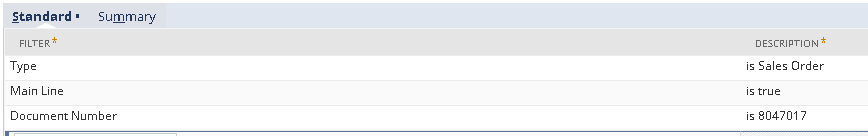 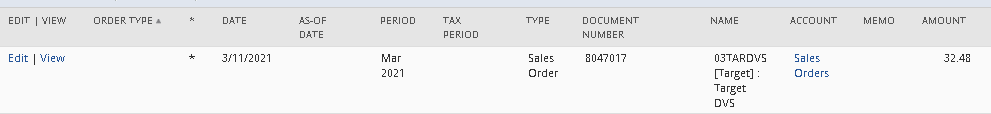 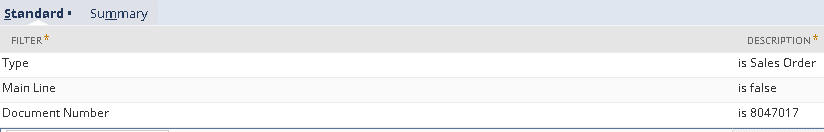 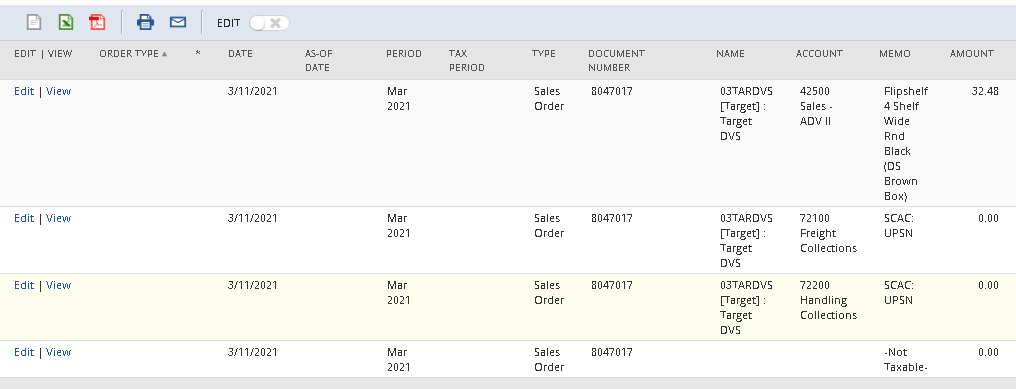 Saved Searches: Important Fields to Know
Created From
Allows users to pull in data from transactions that occurred before the subject transaction was created.
Example: a saved search with the criteria of Type=Invoice, the invoice was created from a Sales Order
Example

Date Phrases
Yesterday, today, last week, etc.
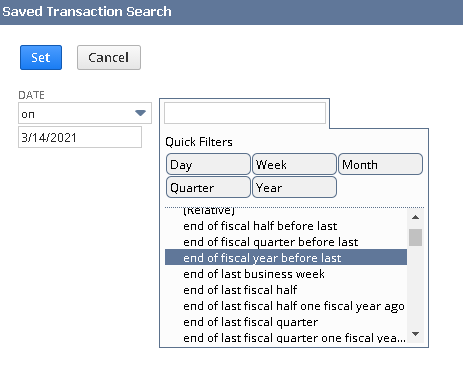 Example
Saved Searches: Important Concepts to Know
Linked Records
Links multiple records together by a shared data point
Three trailing dots at the end of the text
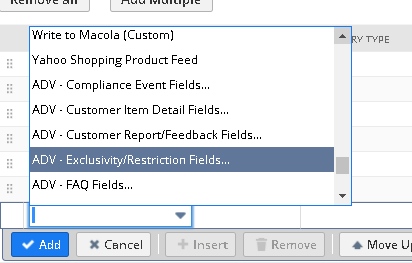 Example
Saved Searches: Editing Criteria
Editing Criteria

Editing Results

Adding Filters
Saved Searches: Ad hoc
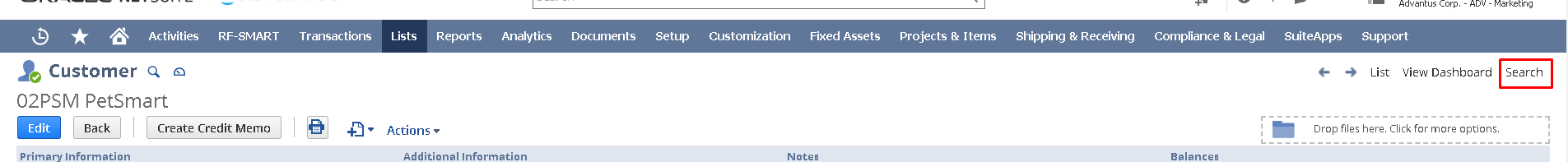 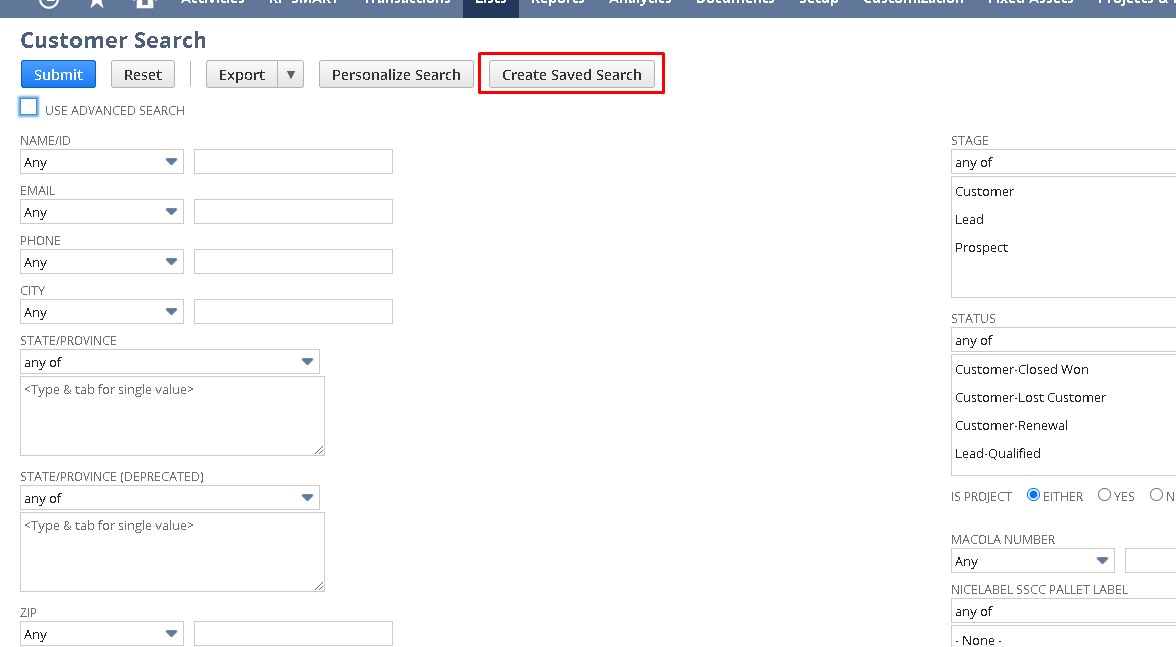 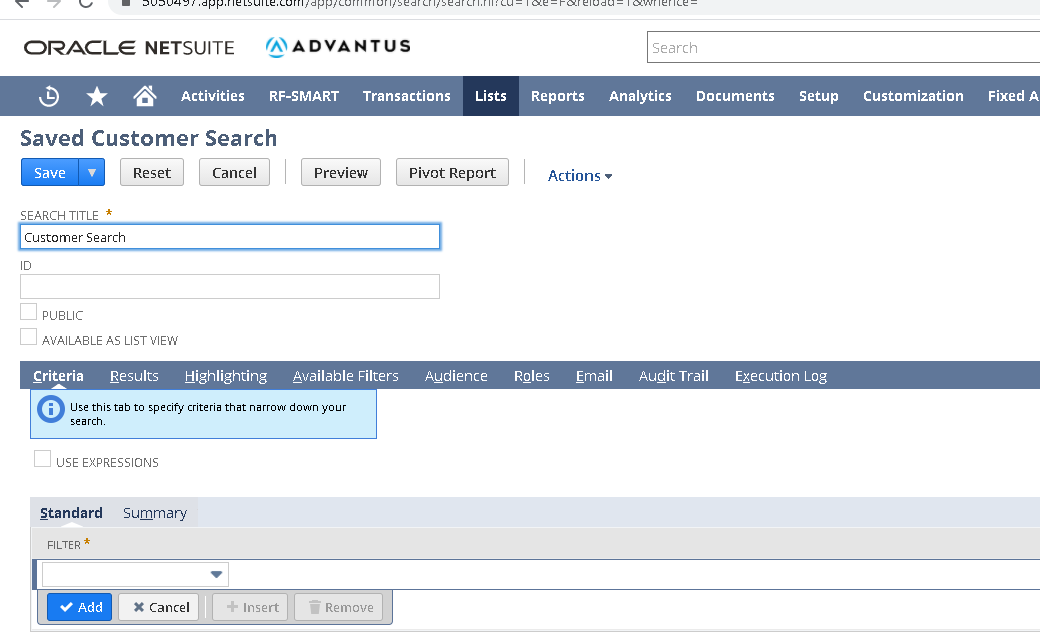 Saved Searches: ”Any of” Formula
Provides functionality like in SQL, as we see in Crystal
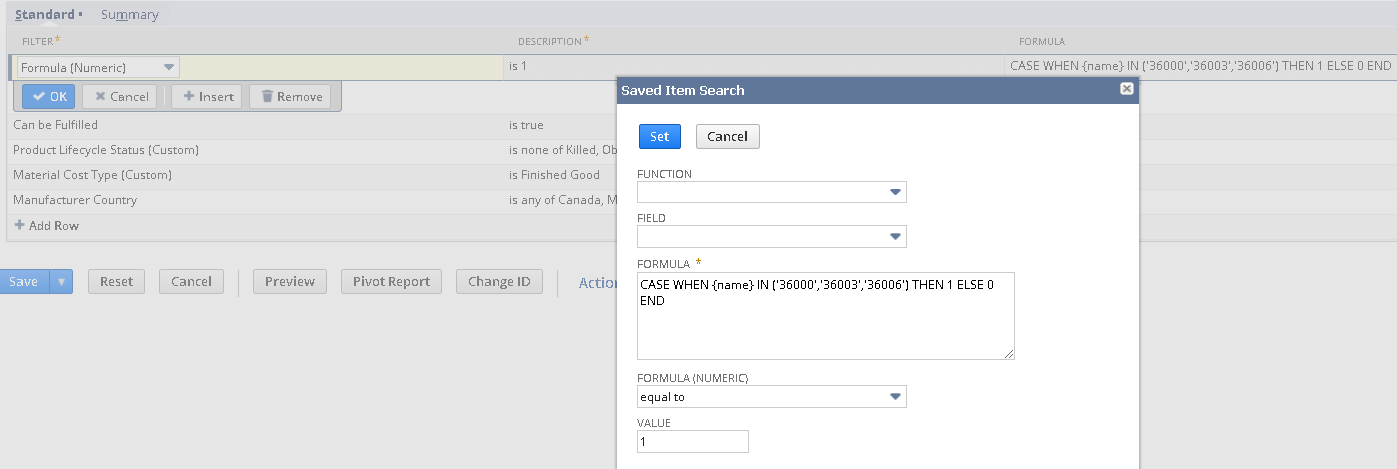 Field label from record
Example
Saved Searches: And, Or & Parentheses
Provides a way to build in “formulas” using expressions
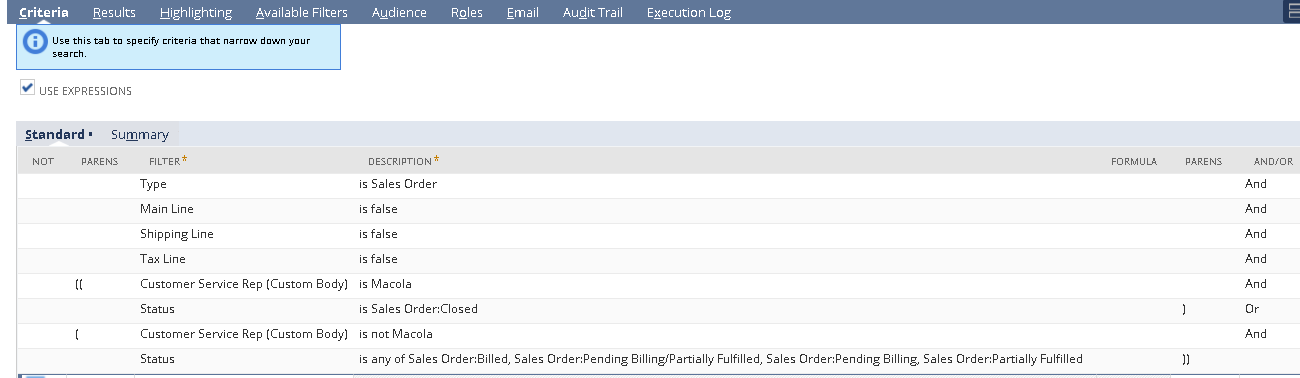 Example
Saved Searches: Summaries
Group: Defines the data point(s) by which results are grouped when calculating other summary values (i.e. grouping by document number when counting items per sales order, grouping by customer when summing the total order value by customer).Note: Group is only available in the Results subtab.
Count: The number of qualifying results (i.e. number of sales orders per customer, number of line items on a sales order, number of item records belonging to a particular class)
Sum: The total of all qualifying values (i.e. total of all sales orders places by a specific customer, total quantity of all line items on a sales order, total quantity sold by item)
Minimum: The lowest qualifying result (i.e. the earliest sales order date by customer, the earliest order date for an item)
Maximum: The highest qualifying result (i.e. the most recent sales order date by customer, the most recent order date for an item)
Average: The average of all qualifying values (i.e. the average sales order amount by customer, the average order quantity by item)
Ex: Unresolved Price Variances
Saved Searches: Highlighting
Reports
Quick LinksShortcutsReports on Center Tab
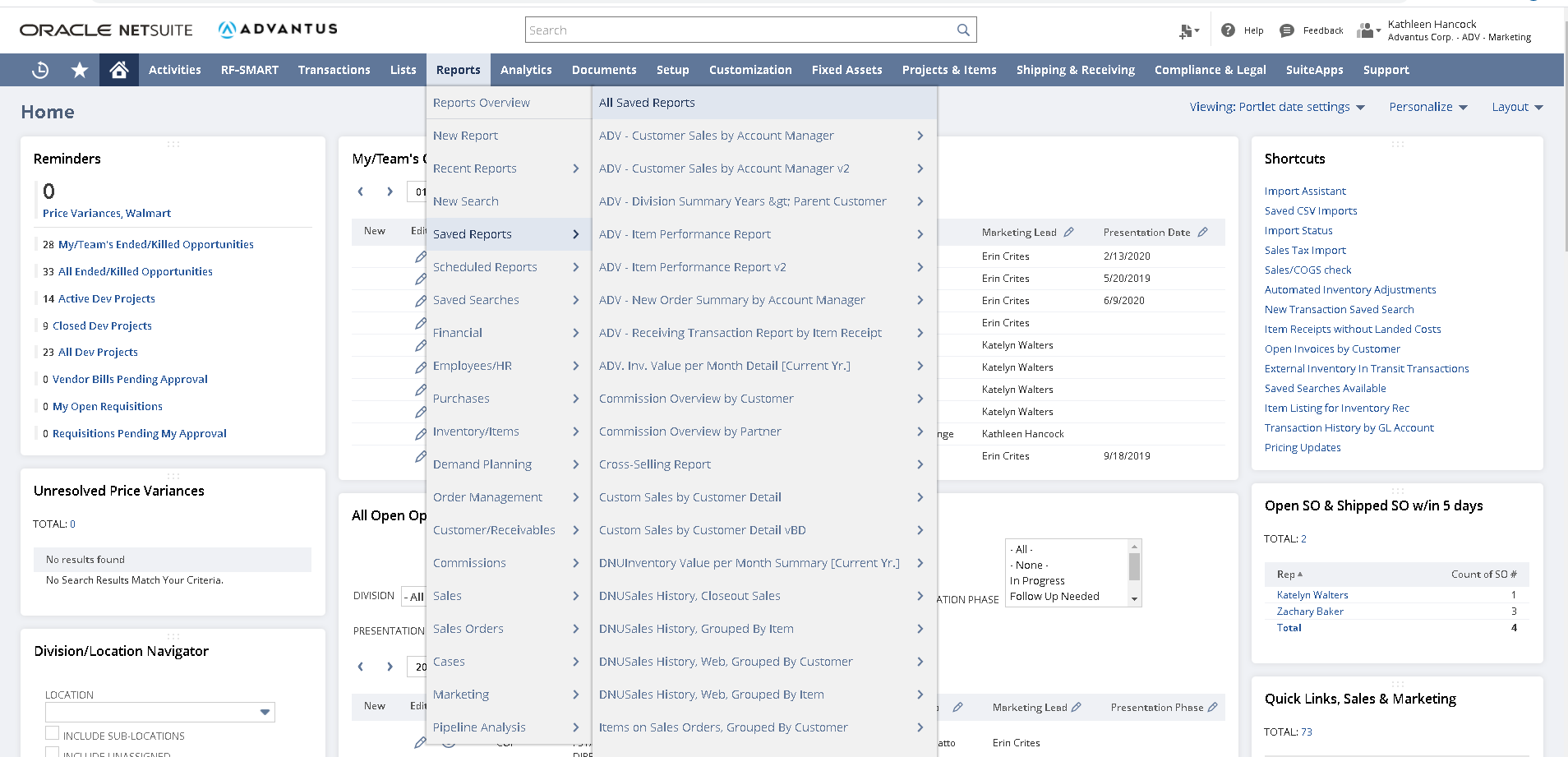 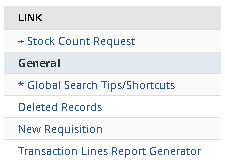 Reports
Quick LinksShortcutsReports on Center Tab
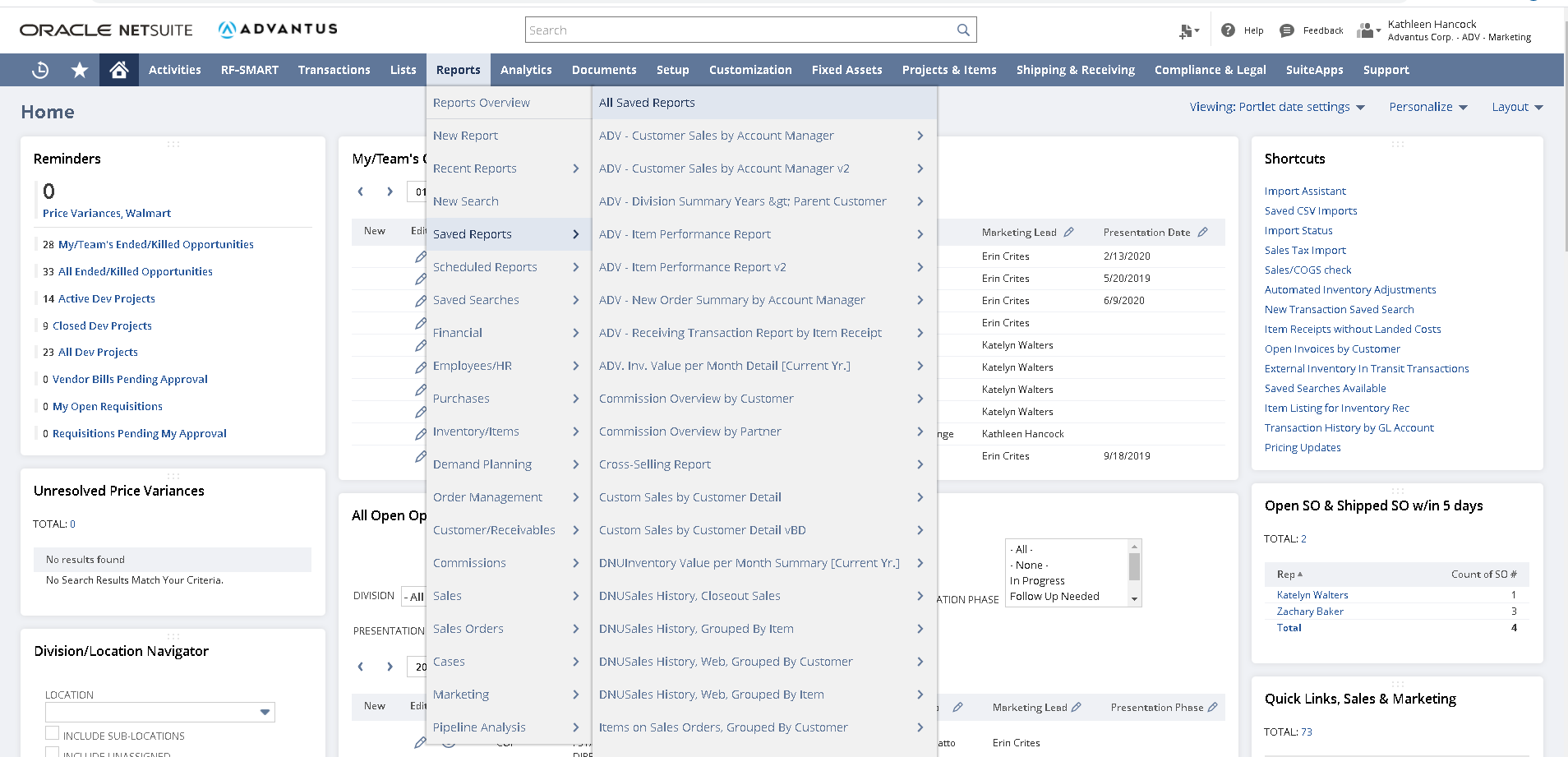 Reports
Quick LinksShortcutsReports on Center Tab
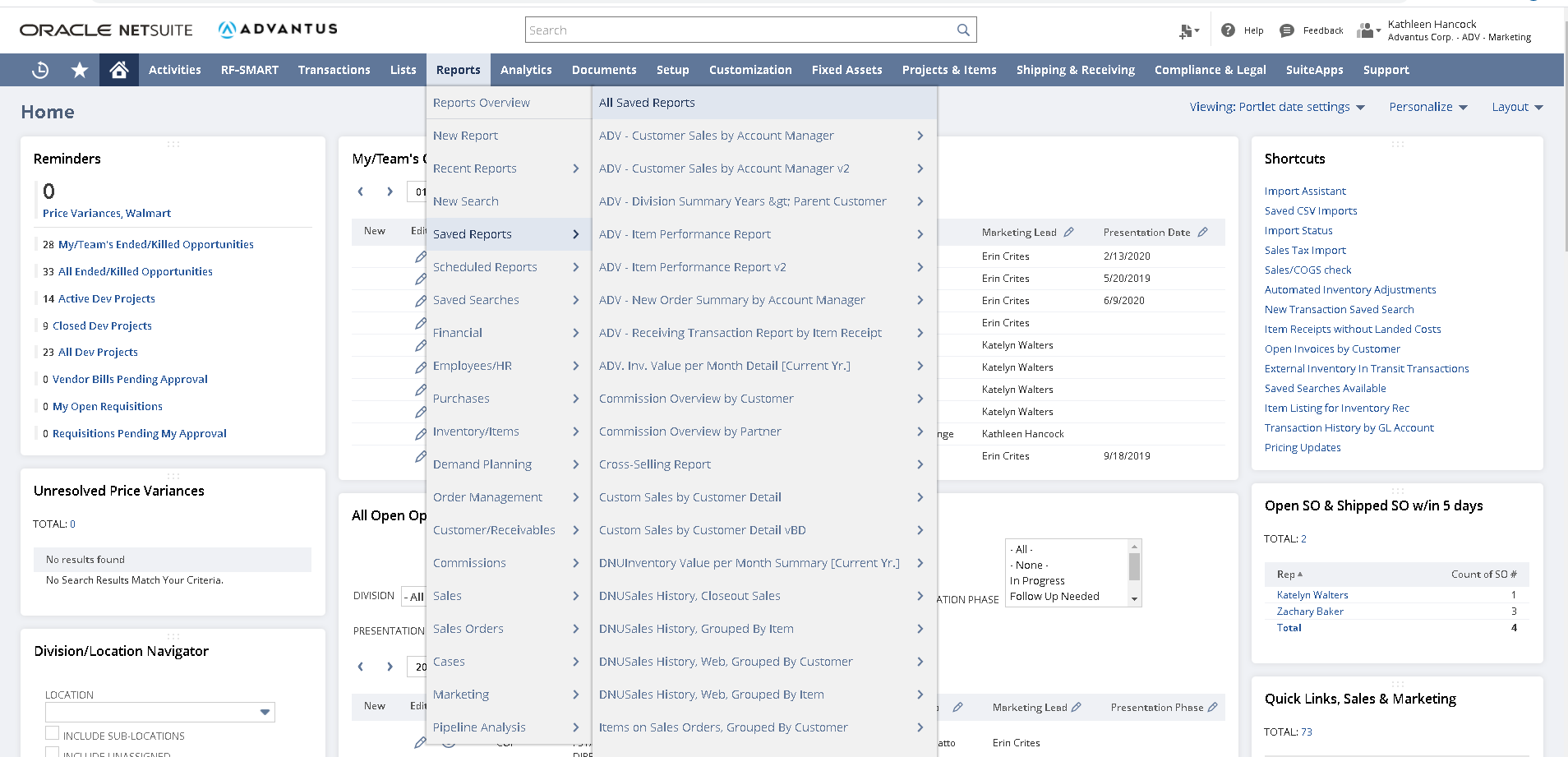 Reports: Locating Using Global Search
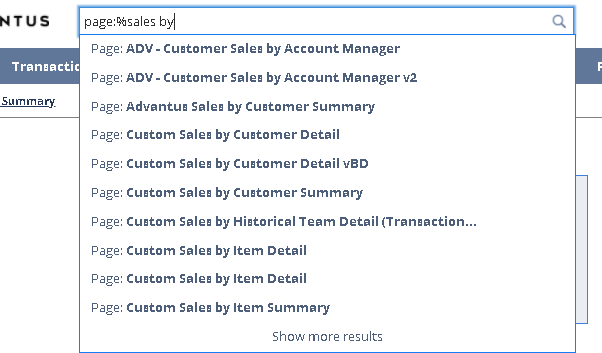 % acts as a wildcard
	Useful to find searches if you know a word in the title
Reports: Using Available Filters, Summary & Detail Reports
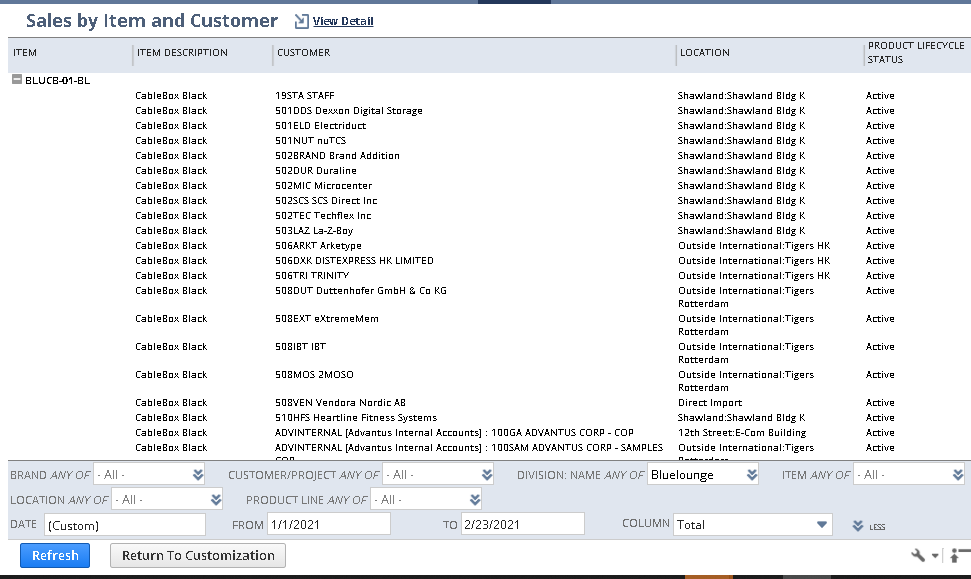 Must click Refresh to display filtered results

Use Ctrl key to multi-select in a filter
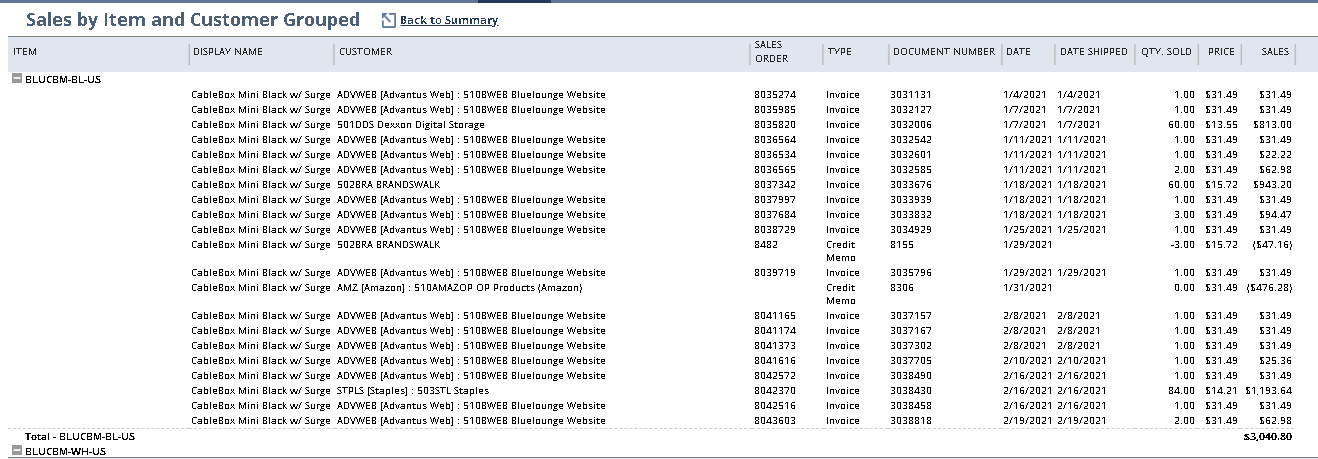 Reports: Adding Filters and Results
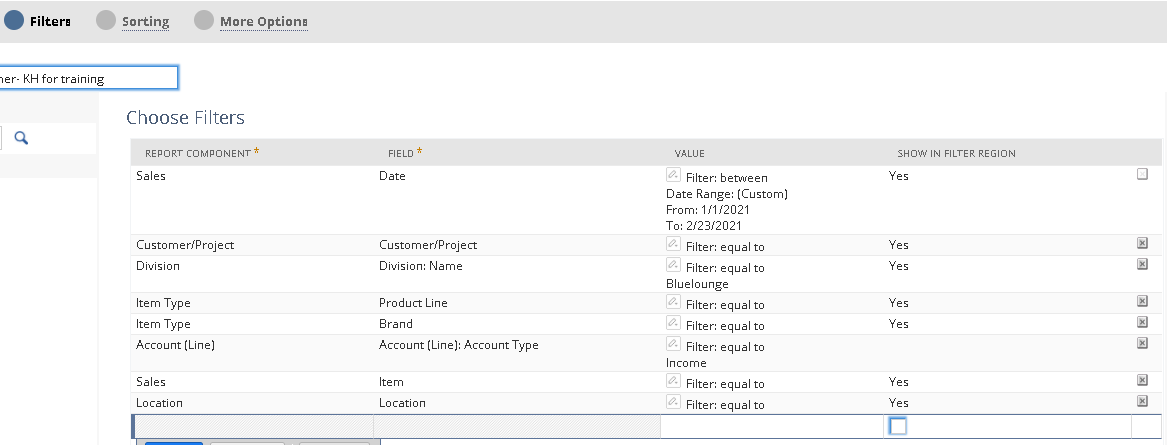 Reports: Viewing Details
From Summary Report
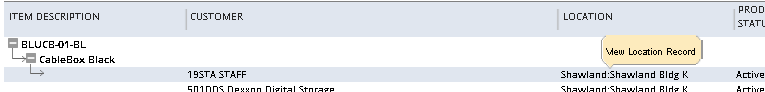 From Detail Report
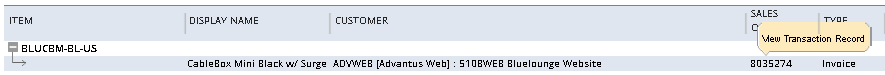 Can’t find a report or saved search that works for you?
Need additional criteria/filters added?
	Contact owner of saved search or report


Need a new report or saved search?
	Contact 2.0 Response Team Member